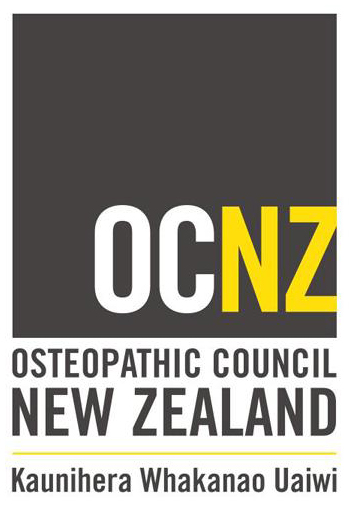 OCNZ Conference 2019
Task Questions
Task One – Data and Activities
Current Practice
Future Practice
What information would be useful to know?
How could we gain this?
What activities do you feel should count for recertification?
Should all activities be equal?
If not, which activities are more useful
Should any activities be compulsory?
What data do you currently gather about your practice and outcomes?
What QA/QI activities do you currently engage in?
Which of these do you feel are of most benefit?
For QA
For QI
Task Two – Group A
Scheme Structure
How should the system be structured?
Balance between compulsory items and flexible requirements?
Focus more on process (e.g. activities) or outcomes (e.g. reporting)?
Should there be a mandated/suggested focus on particular capabilities/topics each year?
How much activity is appropriate?
Task Two – Group B
Scheme Balance
How should the system balance the various requirements?
How to  give a comprehensive representation of competence vs. an acceptable workload?
How to ensure that the process challenges practice (and is useful), but is not unpleasant?
What support could be useful, and where should this support come from?
Task Two – Group C
Scheme Measurements
How should the system measure completion and success?
How should the amount of work be measured?
Hours vs. points vs. tasks, or outcomes/narrative based?
How should success be measured?
Participation vs. improvement
What level of scrutiny should work be subjected to by the OCNZ?
What might be the threshold for ‘concern’ for either engagement and/or success?